SISTEM PENGORGANISASIAN
A. Ridwan Siregar
SISTEM PENGORGANISASIAN
Skema organisasi  berbagi karakteristik item konten yang menentukan bagaimana item-item tersebut dikelompokkan
Struktur organisasi  jenis hubungan yang dibuat di antara (kelompok) item konten
AI
Modul-1: Pengertian Arsitektur Informasi
2
SKEMA ORGANISASI: PASTI
Alfabetis  dari A ke Z
Kronologis  berdasarkan tanggal, bulan, dan tahun
Geografis  berdasarkan wilayah atau lokasi
AI
Modul-1: Pengertian Arsitektur Informasi
3
SKEMA ORGANISASI: AMBIGU
Topikal  berdasarkan topik
Berdasarkan tugas 
Audiens Spesifik  berdasarkan kelompok pengguna
Metafora  pemakaian kata atau kelompok kata bukan dengan arti yang sebenarnya, melainkan sebagai lukisan yang berdasarkan persamaan atau perbandingan
Misalnya: “tulang punggung” dalam kalimat Pemuda adalah tulang punggung negara
AI
Modul-1: Pengertian Arsitektur Informasi
4
SKEMA ORGANISASI: CAMPURAN (HYBRID)
Menggabungkan skema-skema tersebut dengan hati-hati  menghindarkan kebingungan bagi pengguna dengan model organisasi beragam
Kesederhanaan adalah kuncinya
AI
Modul-1: Pengertian Arsitektur Informasi
5
STRUKTUR ORGANISASI
Sequential (Linear)
Looping sequence with a "digression"
AI
Modul-1: Pengertian Arsitektur Informasi
6
STRUKTUR ORGANISASI: SEKUENSIAL
Sequential (Linear)
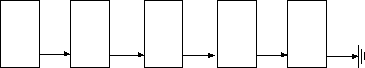 terminating sequence
AI
Modul-1: Pengertian Arsitektur Informasi
7
STRUKTUR ORGANISASI: SEKUENSIAL
Looping sequence with a "digression"
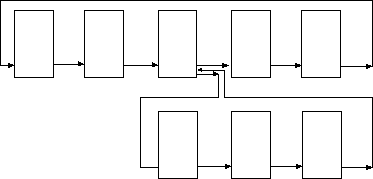 AI
Modul-1: Pengertian Arsitektur Informasi
8
HIRARKIS (POHON)
Deep style hierarchy
Broad style hierarchy
AI
Modul-1: Pengertian Arsitektur Informasi
9
HIERARKIS: DEEP STYLE
Deep style hierarchy
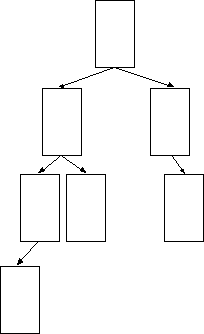 AI
Modul-1: Pengertian Arsitektur Informasi
10
HIERARKIS: BROAD STYLE
Broad style hierarchy
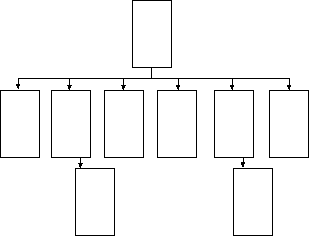 AI
Modul-1: Pengertian Arsitektur Informasi
11
LAINNYA
Grid-based
Wheel
Web
Database
AI
Modul-1: Pengertian Arsitektur Informasi
12
GRID-BASED
Grid-based
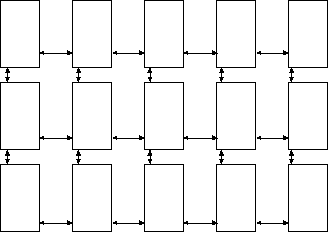 AI
Modul-1: Pengertian Arsitektur Informasi
13
WHEEL
Wheel
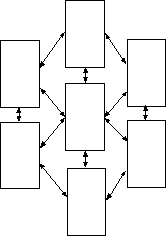 AI
Modul-1: Pengertian Arsitektur Informasi
14
WEB
Web
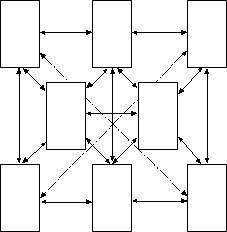 AI
Modul-1: Pengertian Arsitektur Informasi
15
DATABASE
The database model requires data to be sectioned into strictly defined records
It is therefore most suitable for homogeneous data
This can then be accessed via user queries
AI
Modul-1: Pengertian Arsitektur Informasi
16
PEMILIHAN STRUKTUR YANG TEPAT
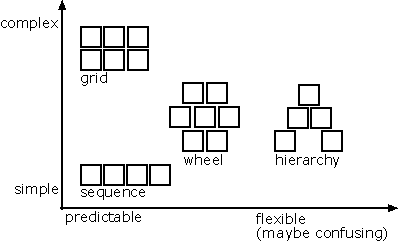 AI
Modul-1: Pengertian Arsitektur Informasi
17
BUTIR PENTING KULIAH
Arsitek informasi mengurai (break down) informasi ke dalam seksi ukuran yang tepat dan memilih sebuah sistem untuk mengaturnya
Berbagai skema organisasi tersedia untuk menentukan bagaimana mengurai informasi tersebut
Ada berbagai struktur organisasi untuk pengaturan seksi informasi 
Skema organisasi yang tepat akan tergantung pada ekspektasi/kebutuhan pengguna dan jenis informasi yang akan diorganisasikan
AI
Modul-1: Pengertian Arsitektur Informasi
18
TUGAS SEMESTER
Evaluasi Situs Web Perpustakaan
Pilih sebuah situs web perpustakaan 
Evaluasi situs tersebut dengan mempelajari arsitekturnya
Deskripsikan arsitektur eksistingnya
Buat desain arsitektur informasi yang baru untuk situs tersebut
Implementasikan desain arsitektur yang baru tersebut pada suatu situs dalam blog WordPress
AI
Modul-1: Pengertian Arsitektur Informasi
19
TERIMA KASIH
AI
Modul-1: Pengertian Arsitektur Informasi
20